False Doctrines
Jehovah’s Witness
Pre-millennialism
Jehovah’s Witness
The Meaning of Revelation:
“The Greek name of the Bible book of Revelation, A·po·ka′ly·psis (apocalypse), means “Uncovering” or “Disclosure.” This name indicates the meaning of Revelation—it uncovers matters that had been hidden and discloses events that would happen long after it was written. Many of its prophecies are yet to be fulfilled. “				    				-JW.org
Jehovah’s Witness
The Keys to Revelation:
“Revelation uses many “signs,” or symbols, that are not to be understood literally.”
Key 2 – JW.org
Jehovah’s Witness
The Keys to Revelation:
“To understand the book of Revelation, we need the same things that help us to understand the rest of the Bible, including wisdom from God and assistance from those who already understand it. 
Key 5 – JW.org
Jehovah’s Witness
The Keys to Revelation:
 “The visions apply to “the Lord’s day,” which began when God’s Kingdom was set up in 1914 and Jesus began ruling as King. Therefore, We can therefore expect the main fulfillment of Revelation to be in our time.” 
Key 4 – JW.org
Jehovah’s Witness
Significance of 1914
God’s People would suffer for a period of  “seven times” 
 Ezekiel 17 & 31
Jehovah’s Witness
Significance of 1914
“Seven Times”
Times, Time, and Half a Time = 3½ “Times”
3½ Times=1260 Days
7 Times=2520 Days
Jehovah’s Witness
Significance of 1914
7 Times = 2520 Days
1 Day = 1 Year
7 Times=2520 Years
Jehovah’s Witness
Significance of 1914
Start: October 607 BC
2520 Years Later
End: October 1914
Jehovah’s Witness
The Keys to Revelation:
 “No t be understood literally”
“We have to understand the rest of the Bible”
“God’s kingdom was established in 1914”
Pre-Millennialism
Focused on Jesus’ second coming.
Revelation 20
Pre-Millennialism
Jesus will return
He will reign as king in Jerusalem for 1000 years
Armageddon takes place
At the end of the 1000 years Satan is unbound
The Faithful will go to heaven with Jesus
The Unfaithful will remain on earth under oppression of Satan.
Categories of Pre-Millennialism
Historical
Dispensational
Historical Pre-Millennialism
Began in 2nd Century
Became unpopular at the end of first millennium
The world more accepted catholic teaching. 
Pre-millennialism recovered in the reformation era
DispensationalPre-Millennialism
Divides the earth’s timeline into 7 dispensations
the dispensation of innocence - prior to Adam's fall
of conscience -  Adam to Noah,
of government - Noah to Abraham,
of patriarchal rule (or promise) - Abraham to Moses
of the Mosaic Law - Moses to Christ
of grace - the current church age
of a 1,000 year Millennial Kingdom
DispensationalPre-Millennialism
Timeline
The Rapture
7 years of tribulation
1000 Year Reign
Disp. 6     Disp. 7
The Rapture
At the beginning of the 7 years of tribulation
The Faithful will be raptured
Everyone and everything else will be left behind
Then the world will enter 7 years of utter chaos.
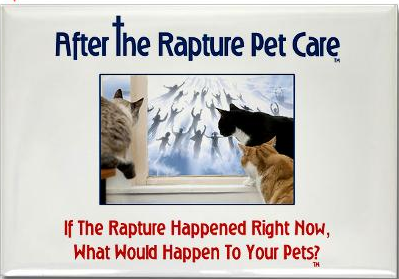 Pre-Millennialism
Did Jesus Fail to establish his kingdom?
God Failed?
Pre-Millennialism
Breaking the keys
The timeframe
The audience
Background
Style